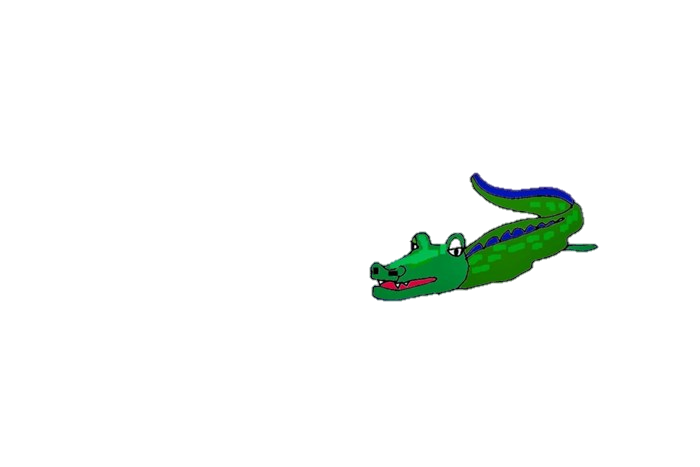 CHÚ THỎ THÔNG MINH
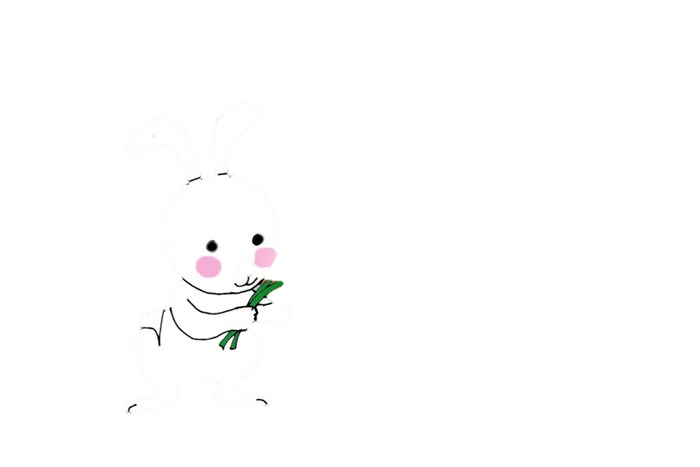 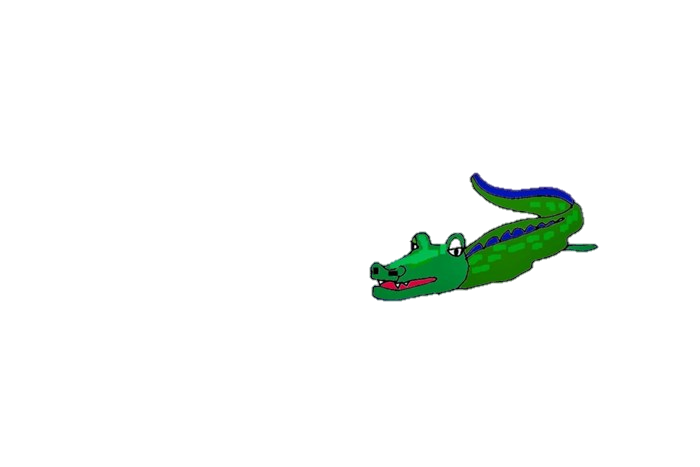 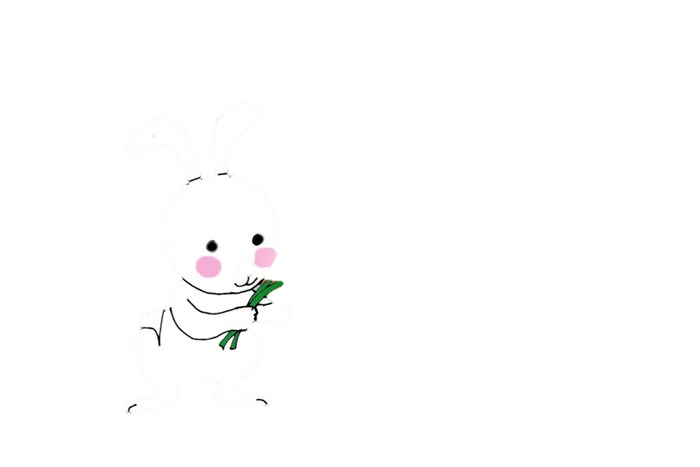 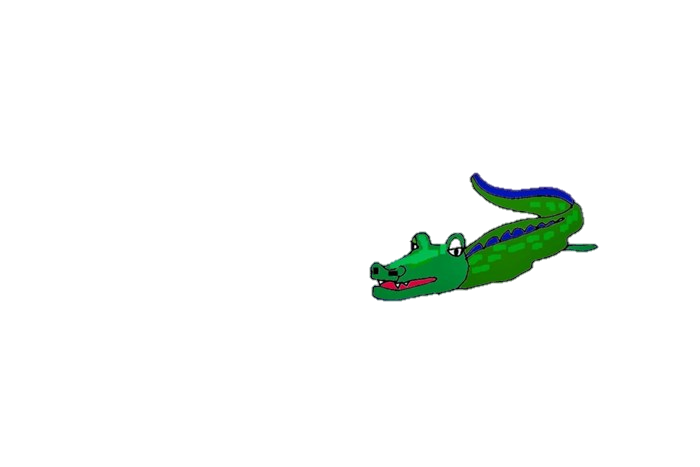 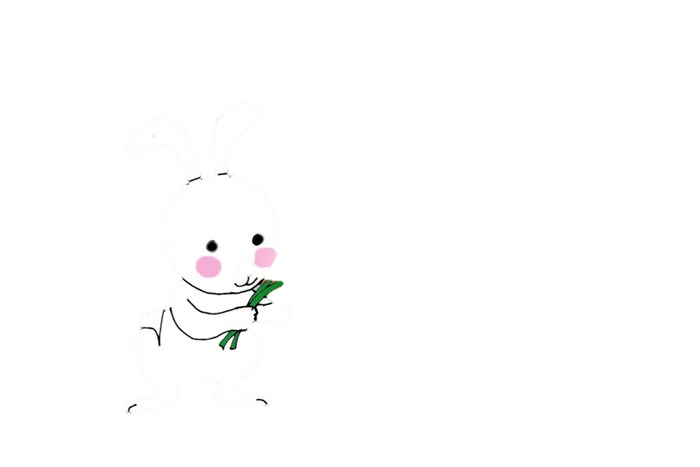 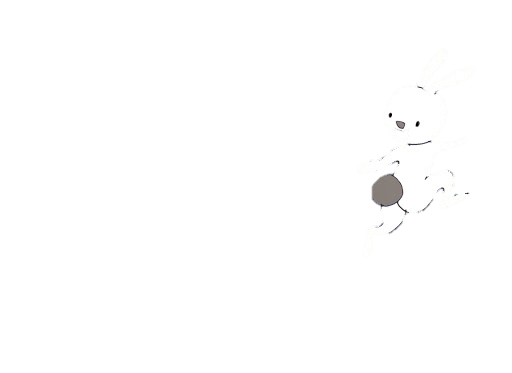 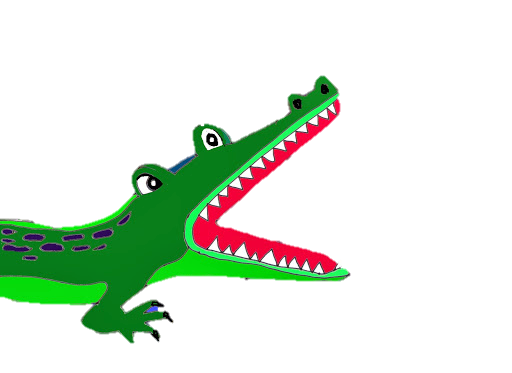 CÂU CHUYỆN 
“ CHÚ THỎ THÔNG MINH”
 ĐẾN ĐÂY ĐÃ KẾT THÚC RỒI